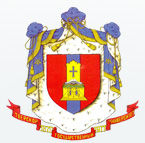 Руководитель: Н.В. Баранова
Шачнева К.С.
ОБРАТНОЕ ЦЕРИМЕТРИЧЕСКОЕ ОПРЕДЕЛЕНИЕ
П-АЦЕТАМИНОФЕНА В ЛЕКАРСТВЕННЫХ СРЕДСТВАХ
Кафедра неорганической и аналитической химии                          
E-mail: kristiana.shachneva.98@gmail.com
Актуальность: определяется появлением огромного ассортимента лекарственных препаратов и пандемией коронавируса, вследствие чего возникает необходимость применения различных физико-химических методов для выявления недоброкачественных образцов.
Цель: исследование наличия п-ацетаминофена
в лекарственных средствах методом обратным цериметрическим определением.
Объекты исследования:
1. Парацетамол «Фармастандарт-Лексредства» (Россия, г. Курск)
2. Парацетамол «Производственная фармацевтическая компания Обновление» (Россия,                          г. Новосибирск) 
3. Парацетамол «Татхимфармпрепараты» (Россия, г. Казань)
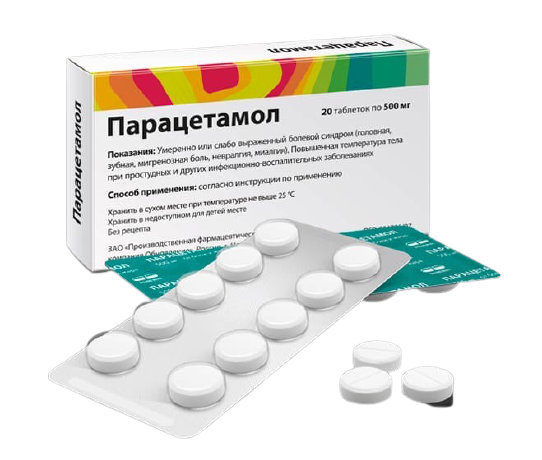 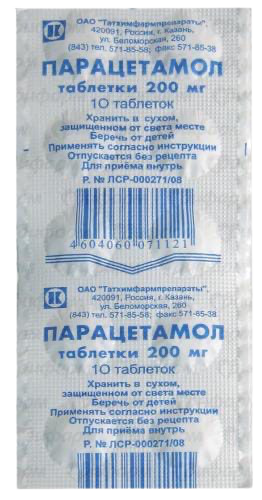 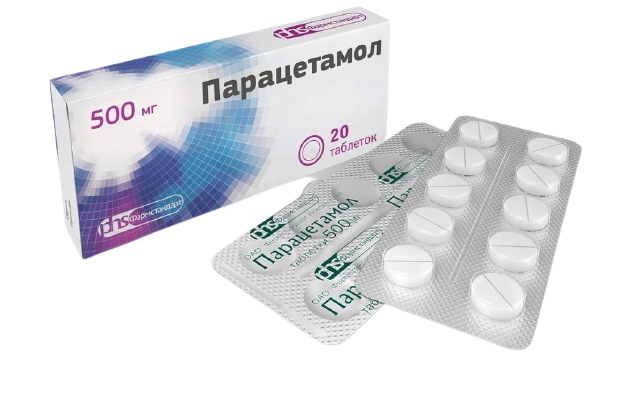 Рис. 1. Структурная формула п-ацетаминофена
Методика эксперимента:
;
;
Тверской государственный университет
;
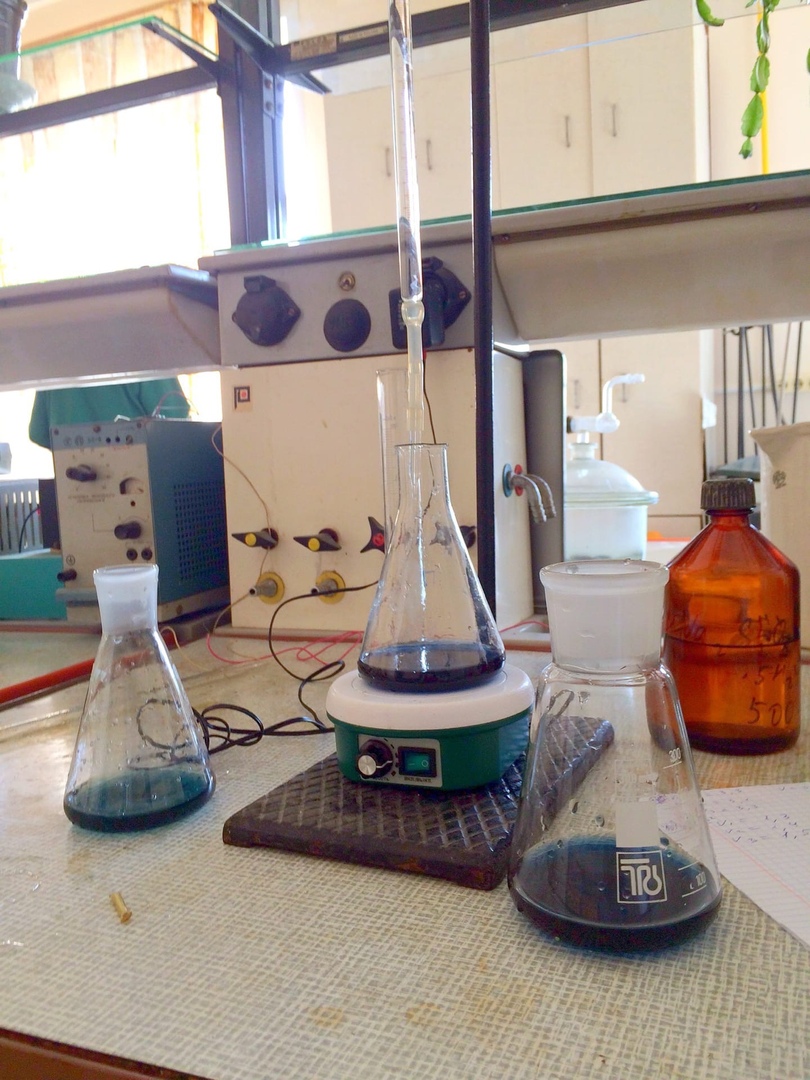 .
Результаты опыта:
Рис. 2. Колбы с исследуемым раствором для титрования
Вывод:
количество активного вещества в одной таблетке получено из расчета, что на 1 мл 0,098 н раствора Na2S2O3 приходится 7,4 мг парацетамола; 
результаты обратного цериметрического определения подтвердили наличие п-ацетаминофена во всех исследуемых образцах.